Det var en gang en liten gutt som het Sam….
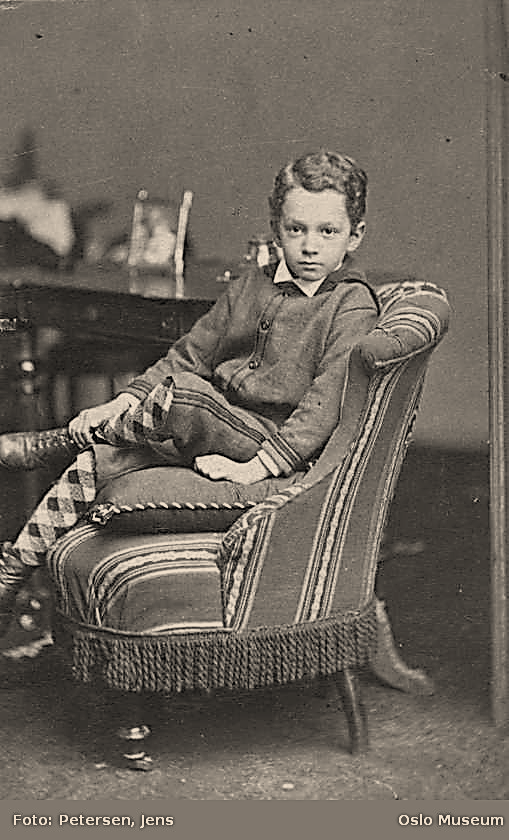 Moren til Sam het Elina Christine Amalie
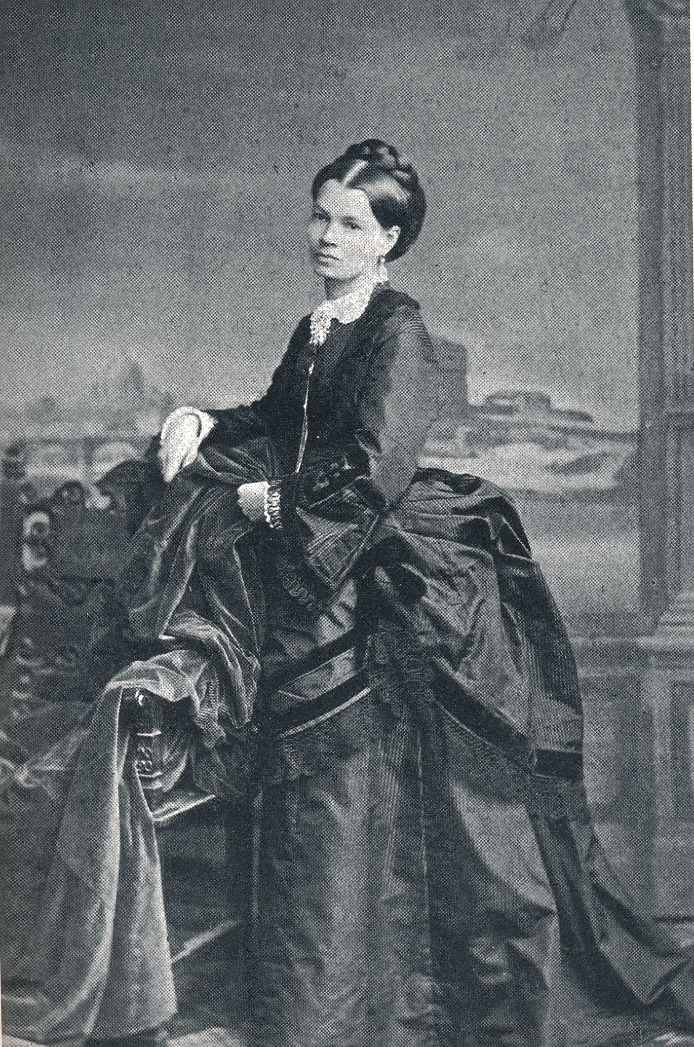 Da Sam var ungdom, fikk han se Rjukanfossen. Han tenkte: Kan den fossen brukes til noe……
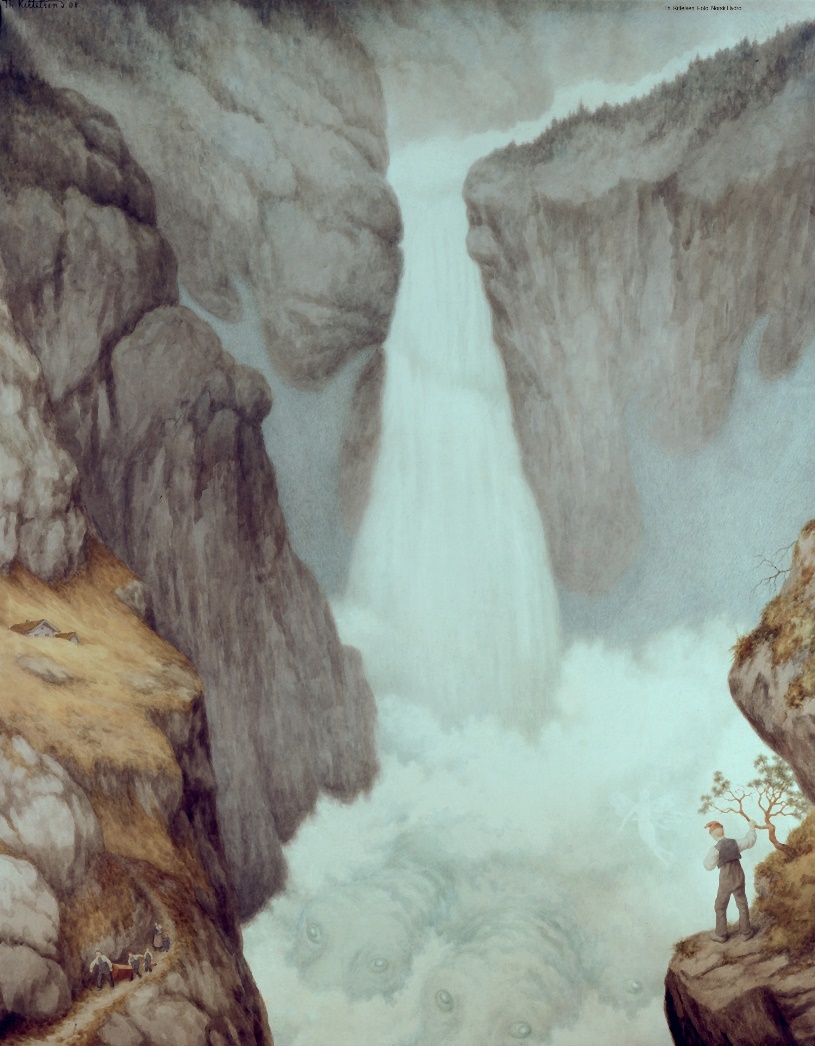 For å få til planen min trenger jeg veldig mange penger.
Og jeg må finne en som er enda smartere enn meg…..
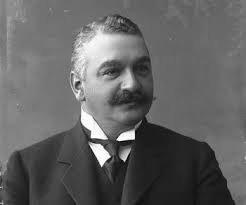 Den smarte mannen, det var Kristian Birkeland. Han forstod hvordan du kan lage gjødsel til bonden. Han brukte luft og vann, magnet og strøm som laget mye varme!
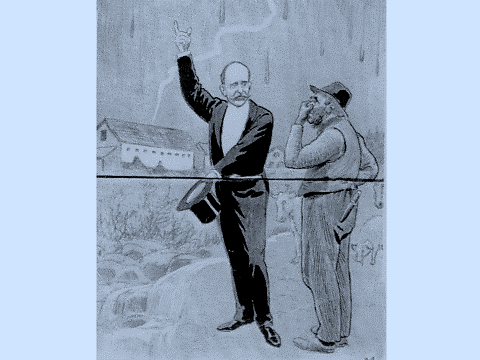 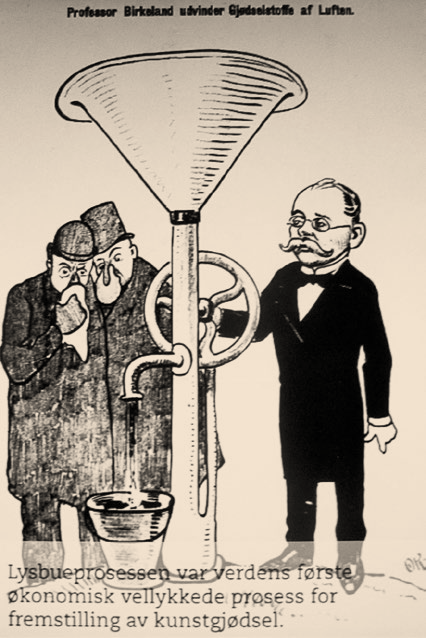 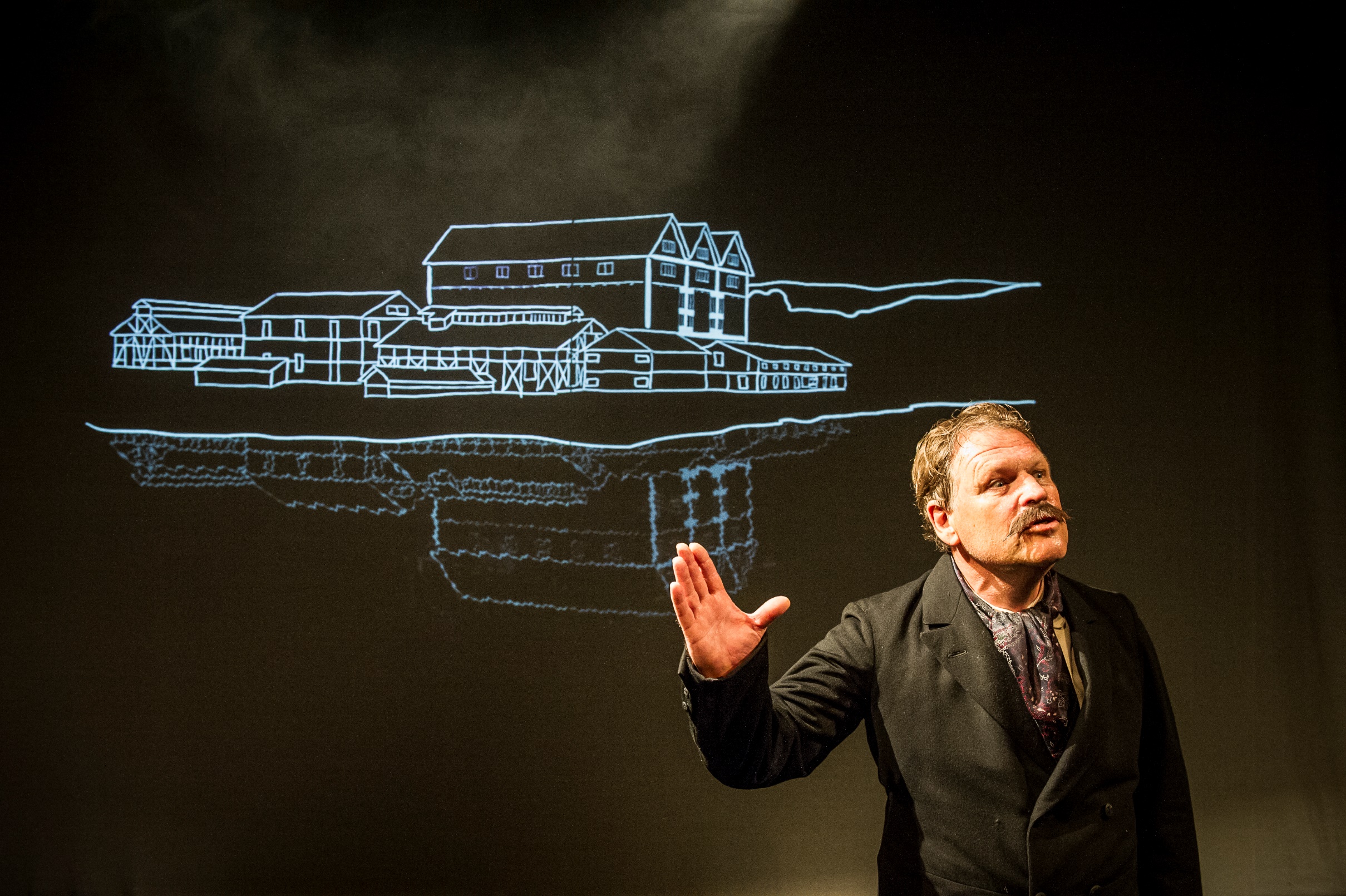 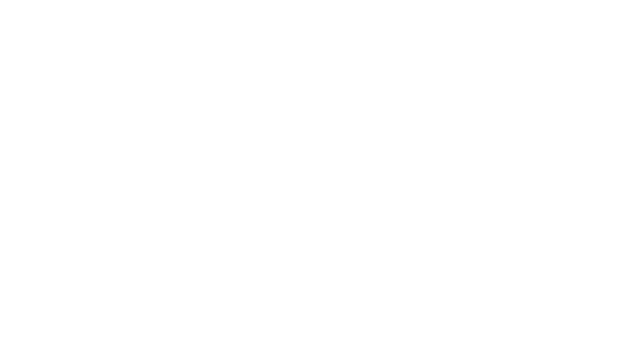 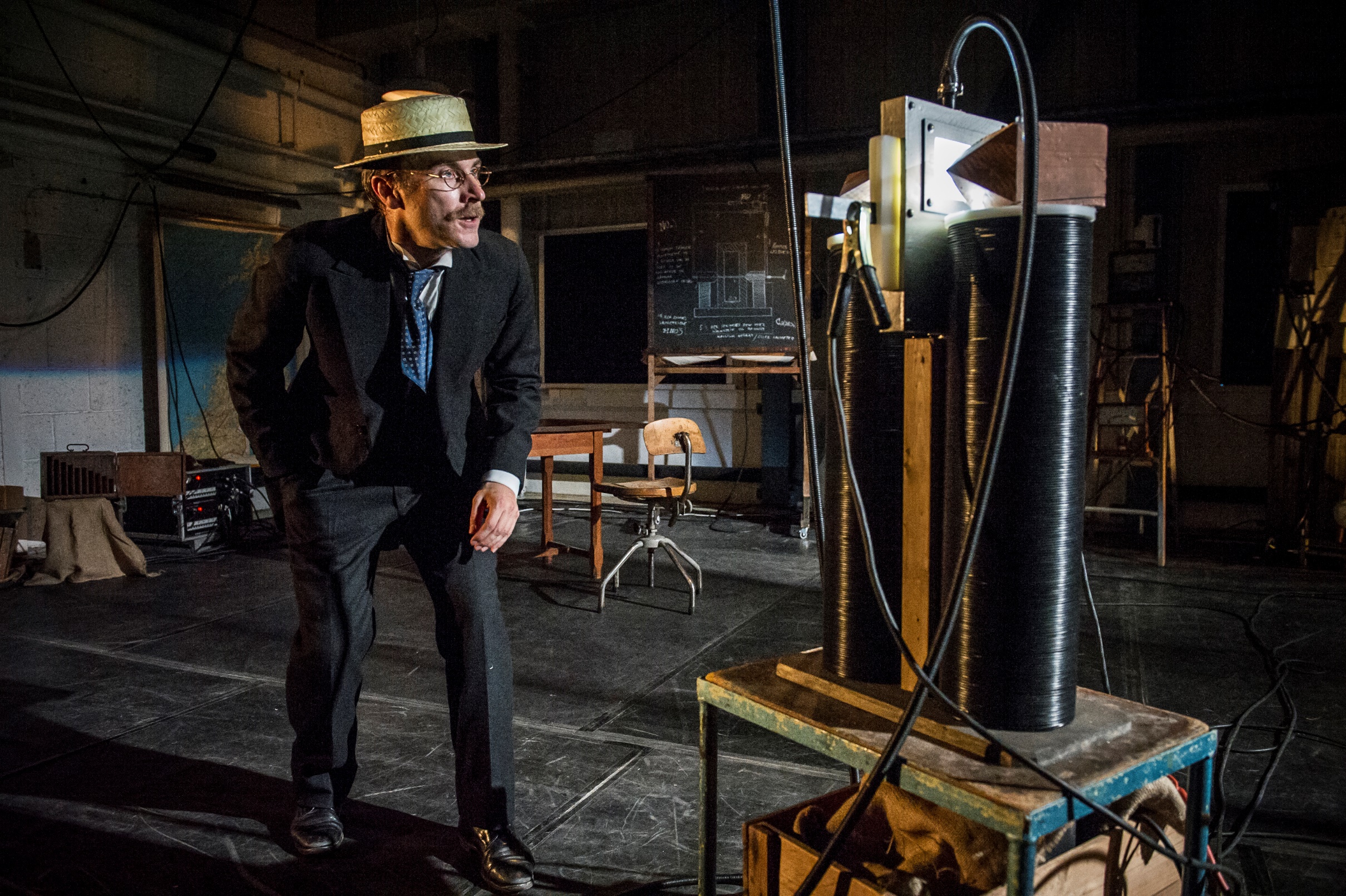 Eyde og Birkeland trengte mer kraft for å gjennomføre planen sin.
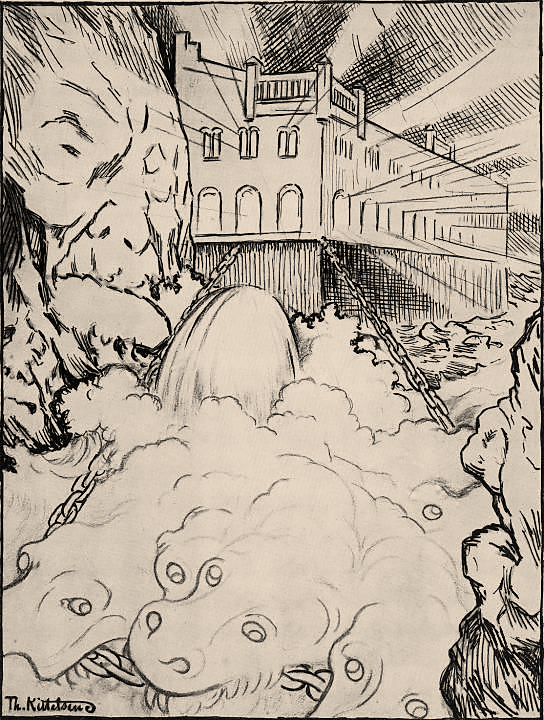 De lagde kraftstasjon
i Svelgfoss på Notodden. 
Her brukte de vannet til 
å lage strøm.
Det var helt nødvendig
for å lage kunstgjødsel.
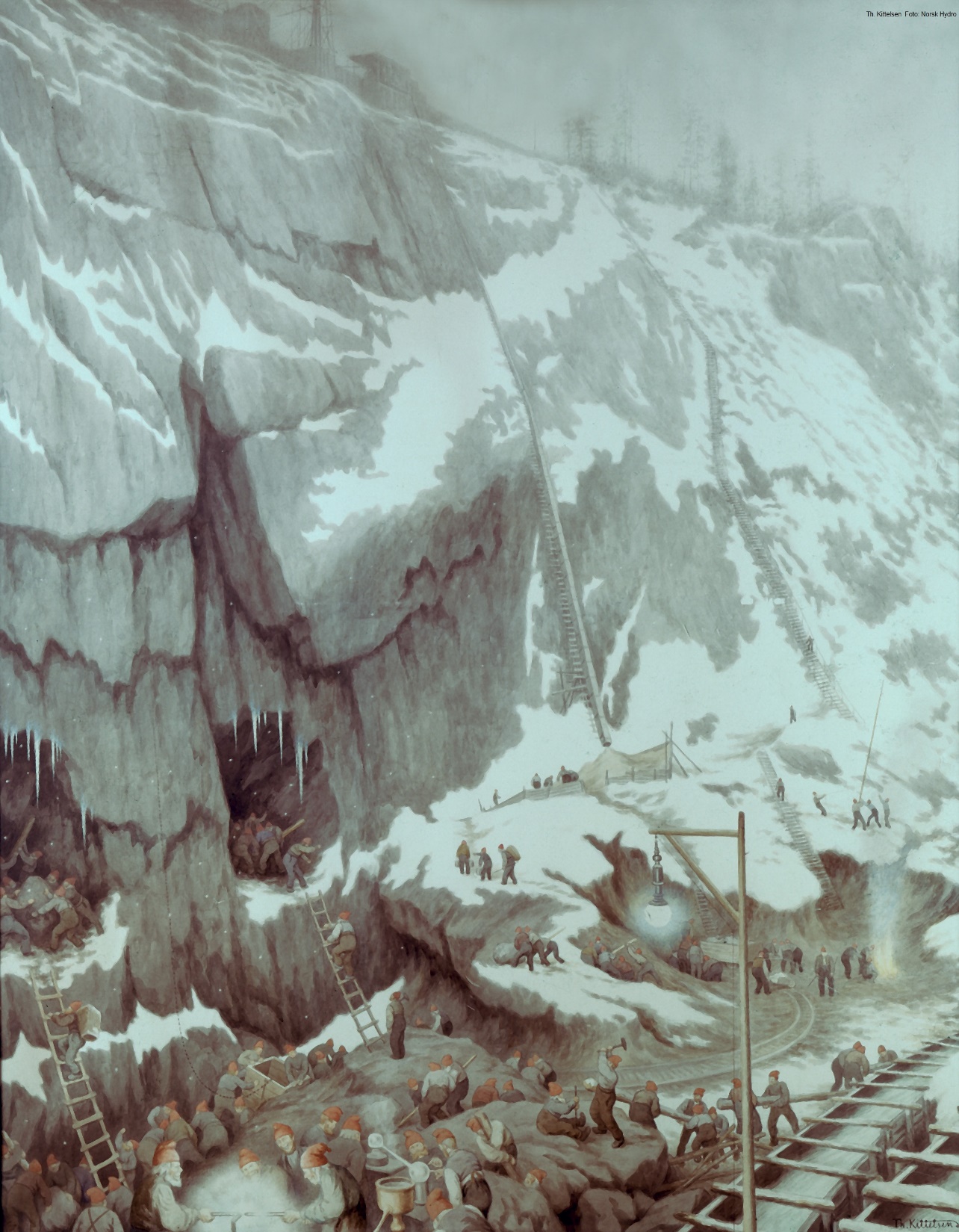 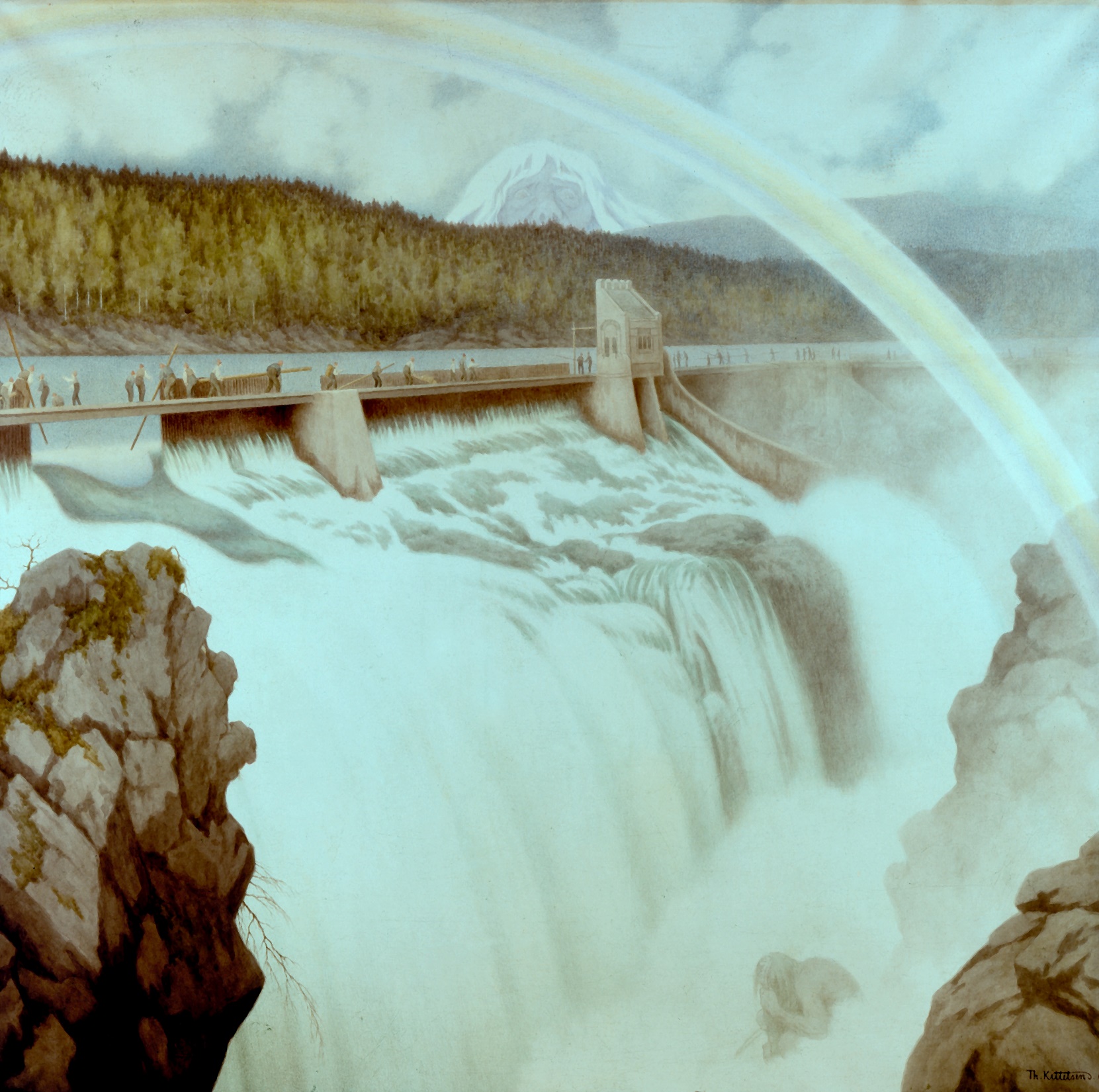 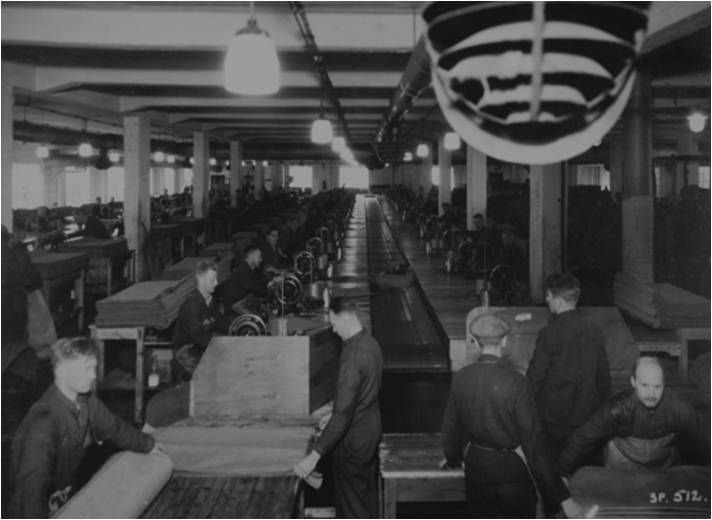 De fikk lage kunstgjødsel. Bonden var fornøyd, for han hadde aldri før fått så mye fine poteter – kål og mye annet fra åkeren.
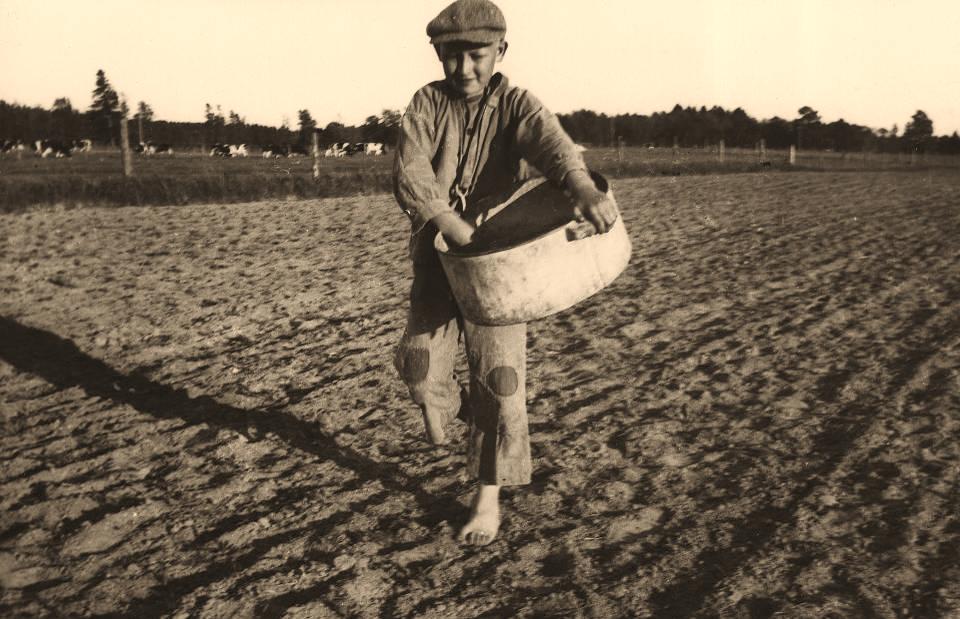 Norgesalpeter
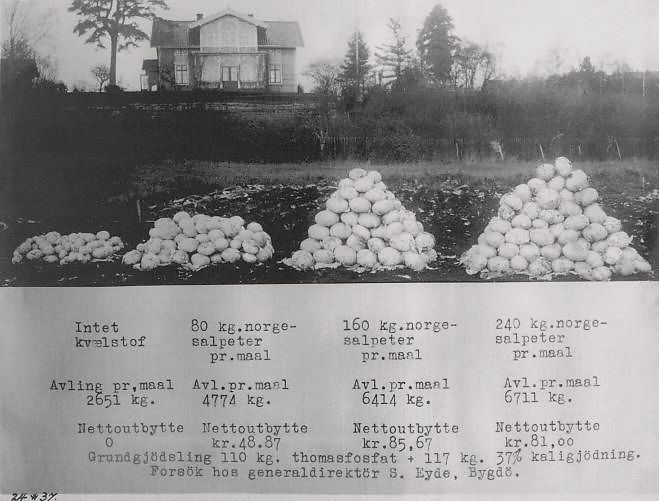 Nå hadde Sam Eyde blitt en veldig rik mann – han kunne bygge Eydeslottet!
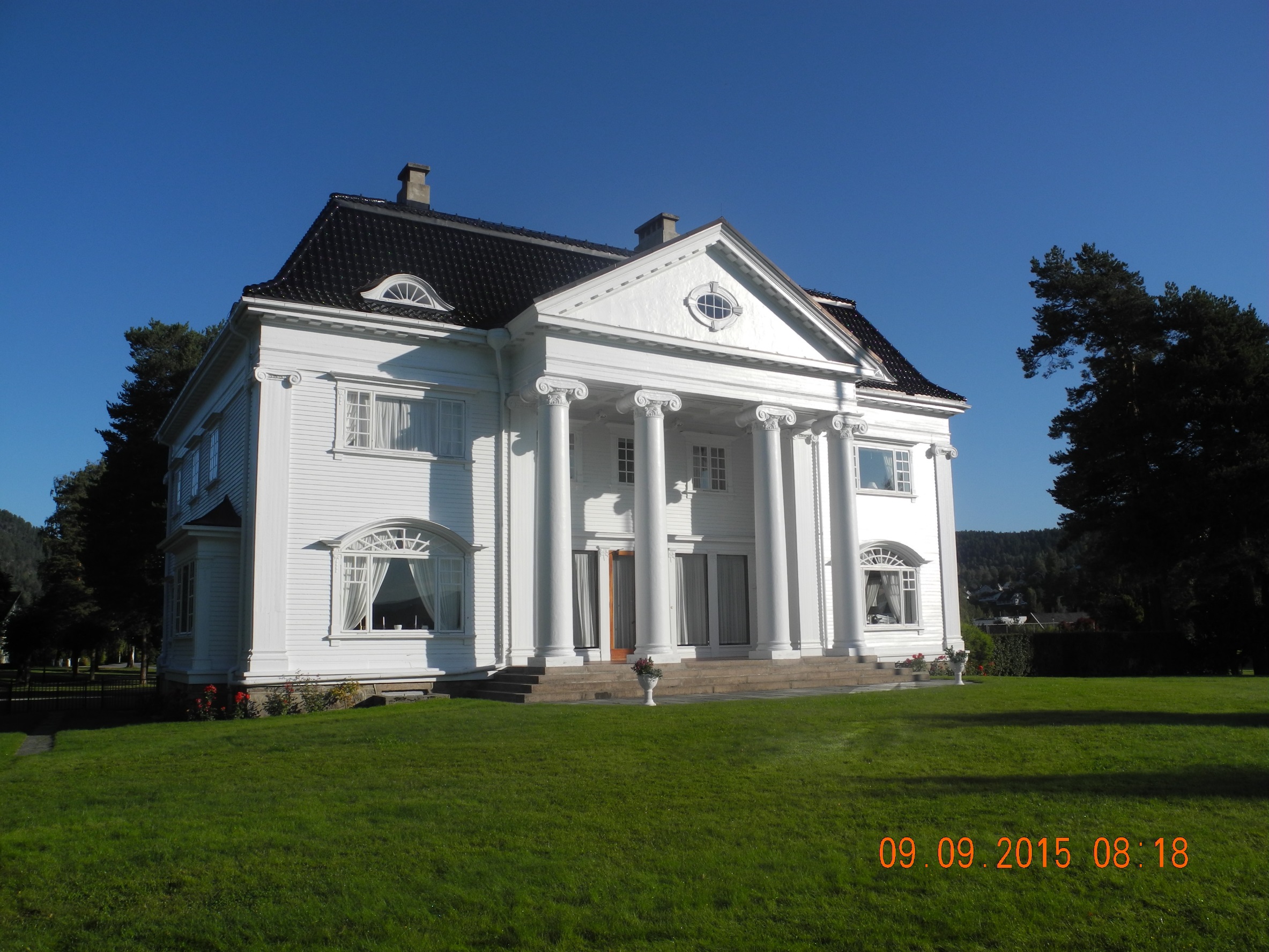 Han fikk et fint kontor
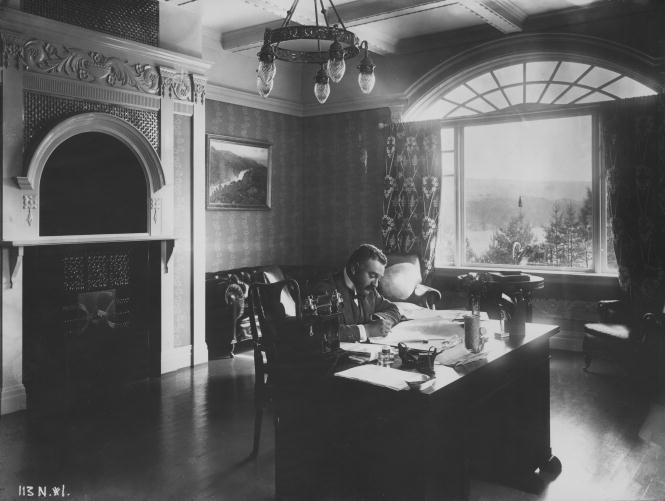 Han kjøpte bil og han kunne invitere Kongen…
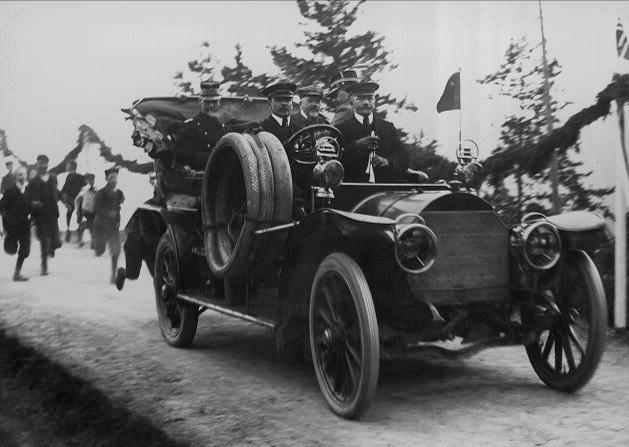 [Speaker Notes: Rjukanbanen ble bygd på mindre enn to år. Kongen kom flere ganger til Notodden – og ble gjort mye stas på da han kom for å åpne Rjukanbanen i august 1909.]
…og dronningen og mange andre veldig fine gjester
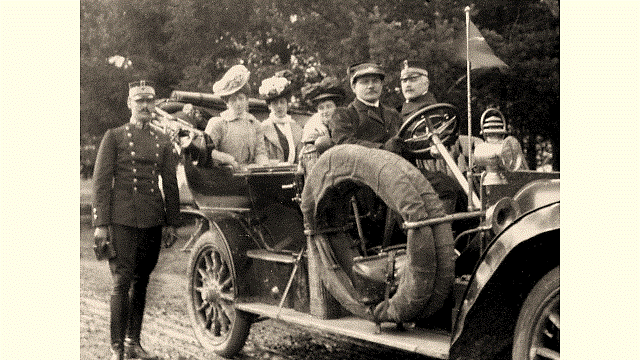 To byer oppstod -   Rjukan og Notodden
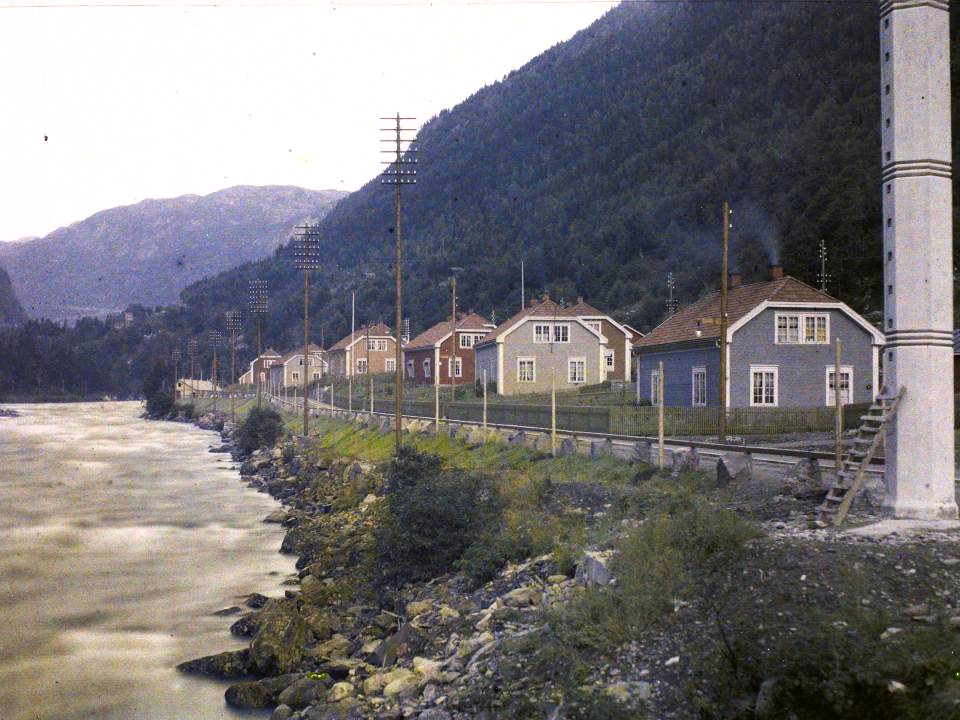 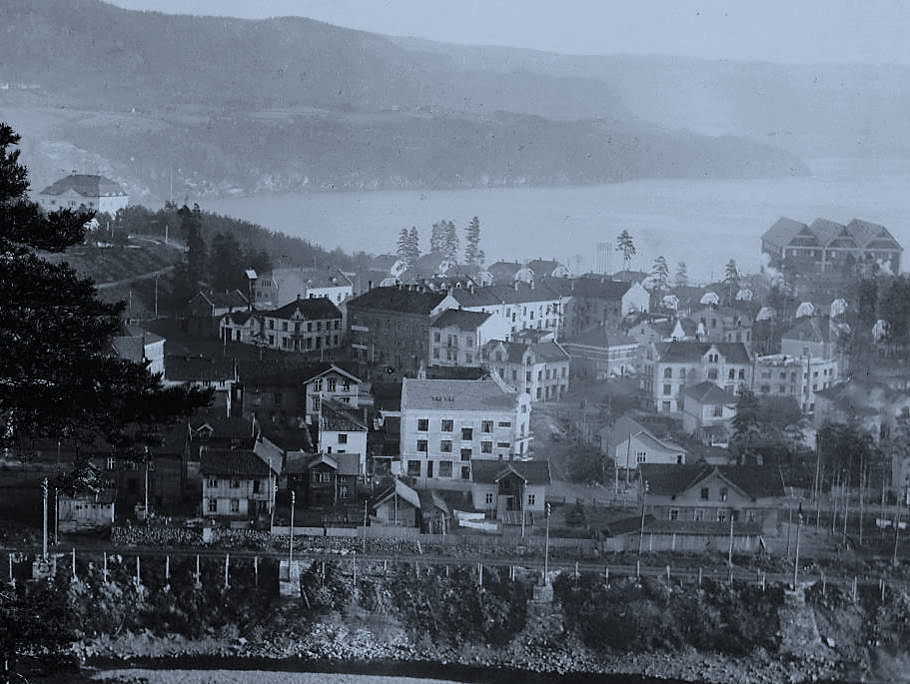 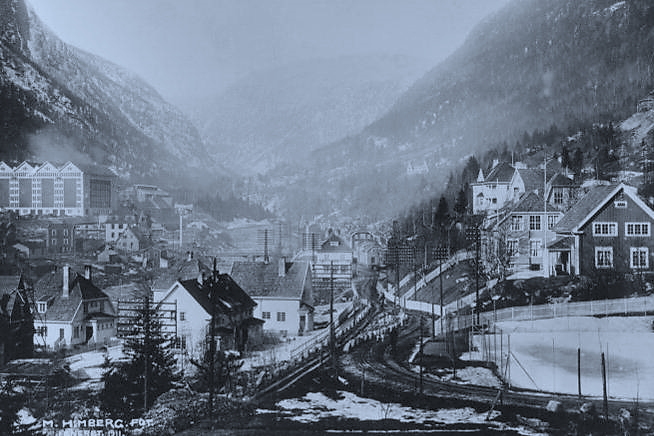 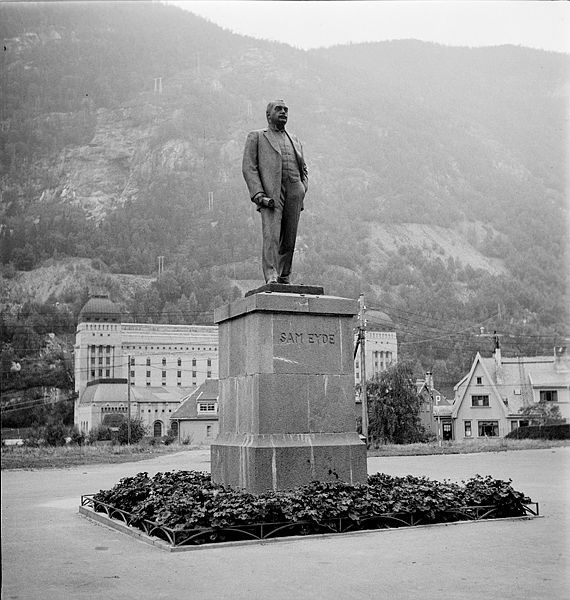 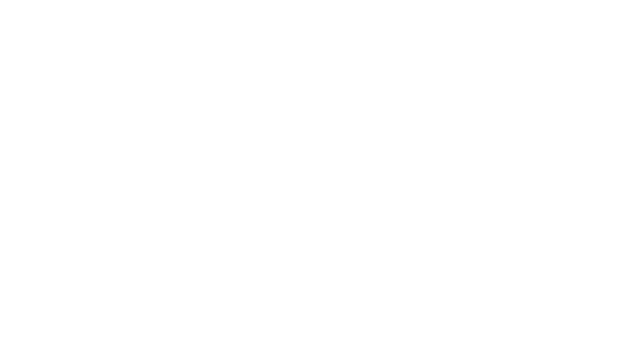 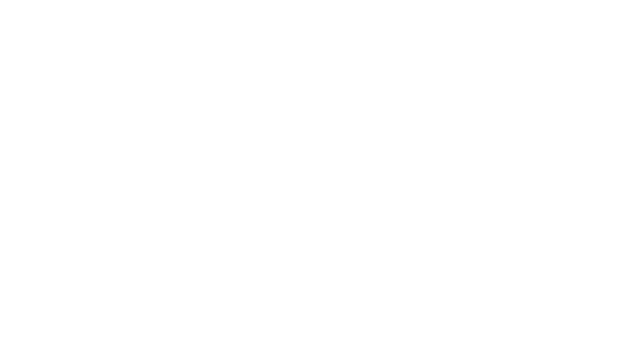 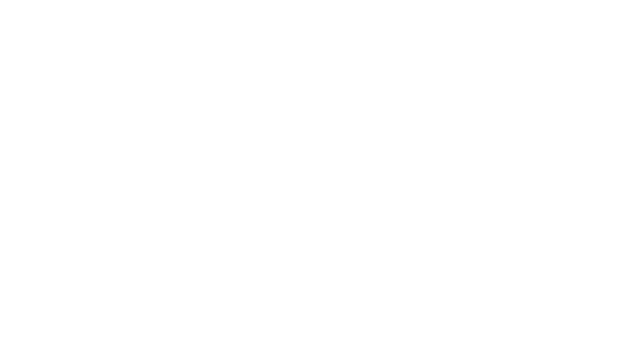 Markens grøde
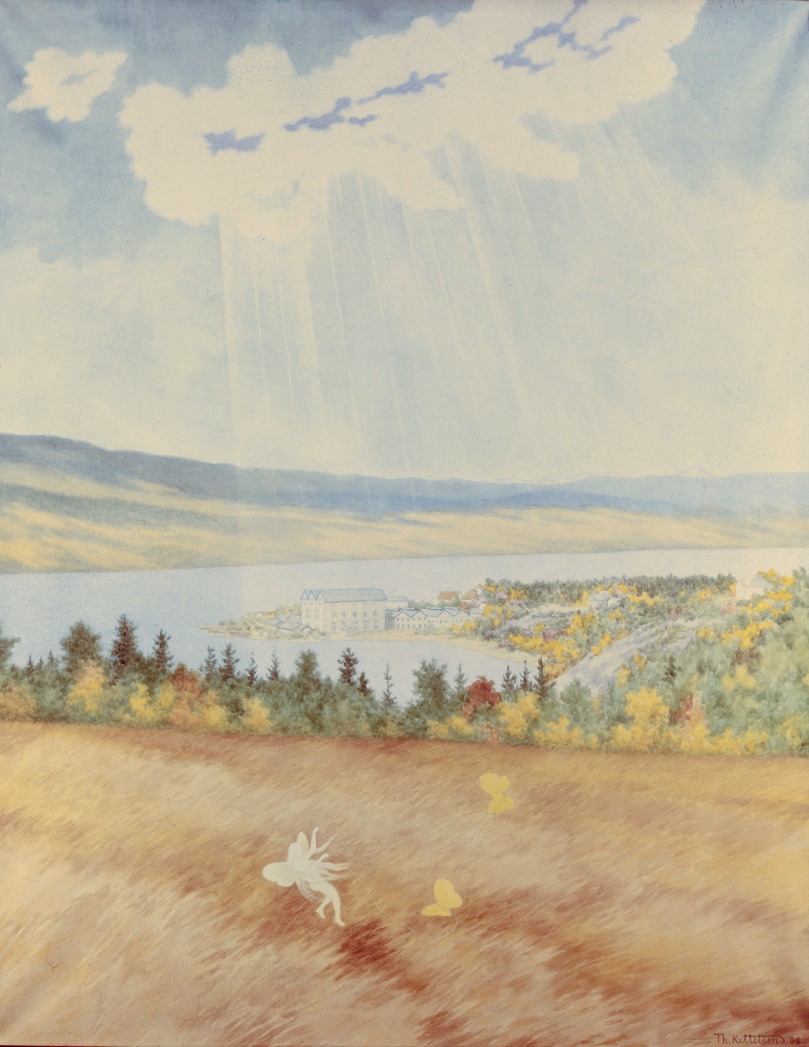 RJUKAN – NOTODDEN INDUSTRIARV
En bearbeidelse av et eventyr laget av Trond Aasland i 2015 ved Anne Haugen Wagn

Illustrasjoner: Norsk Hydro, Nasjonalbiblioteket, Norsk Industriarbeidermuseum (NIA), Telemark Museum, Norsk Teknisk Museum, A B Wilse, Riksantikvaren, Auguste Leon, Th Kittelsen,  Grenland Friteater